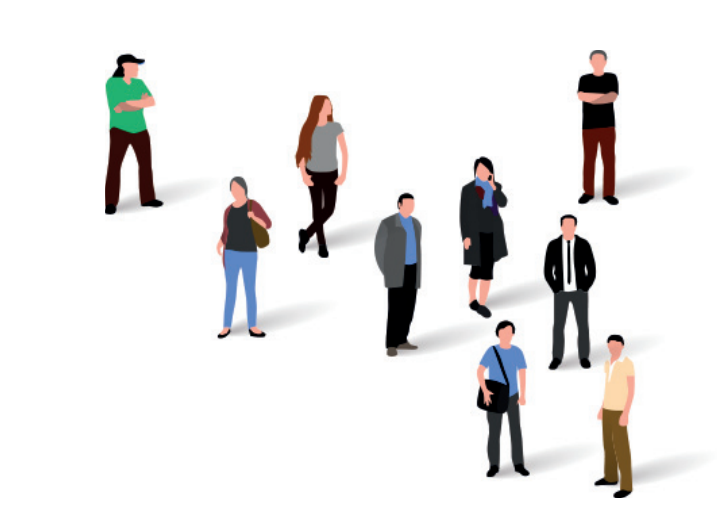 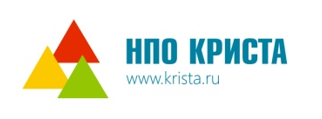 ЦИФРОВИЗАЦИЯ МУНИЦИПАЛЬНОГО УПРАВЛЕНИЯ
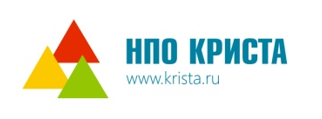 ЦИФРОВАЯ ТРАНСФОРМАЦИЯ УПРАВЛЕНИЯ
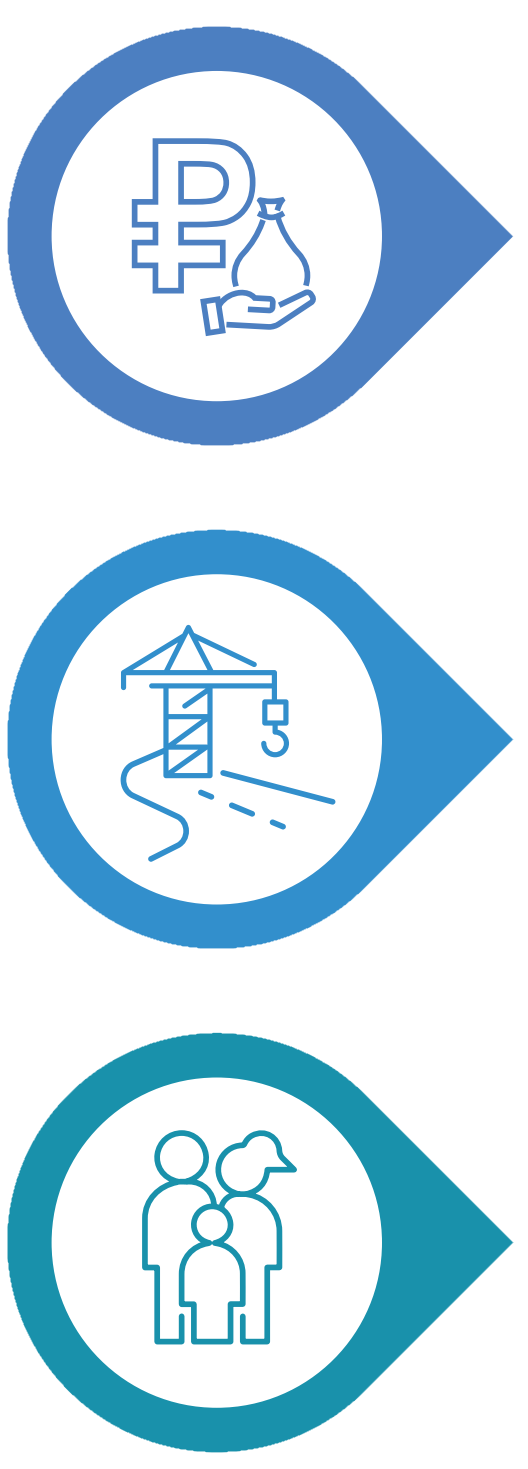 УПРАВЛЕНИЕ БЮДЖЕТОМ
Оценка эффективности и контроль
Полная прослеживаемость средств
Единое информационное пространство
УПРАВЛЕНИЕ ОКС И ИНФРАСТРУКТУРОЙ
Контроль целевого финансирования
Управление муниципальным имуществом
Мониторинг объектов капитального строительства
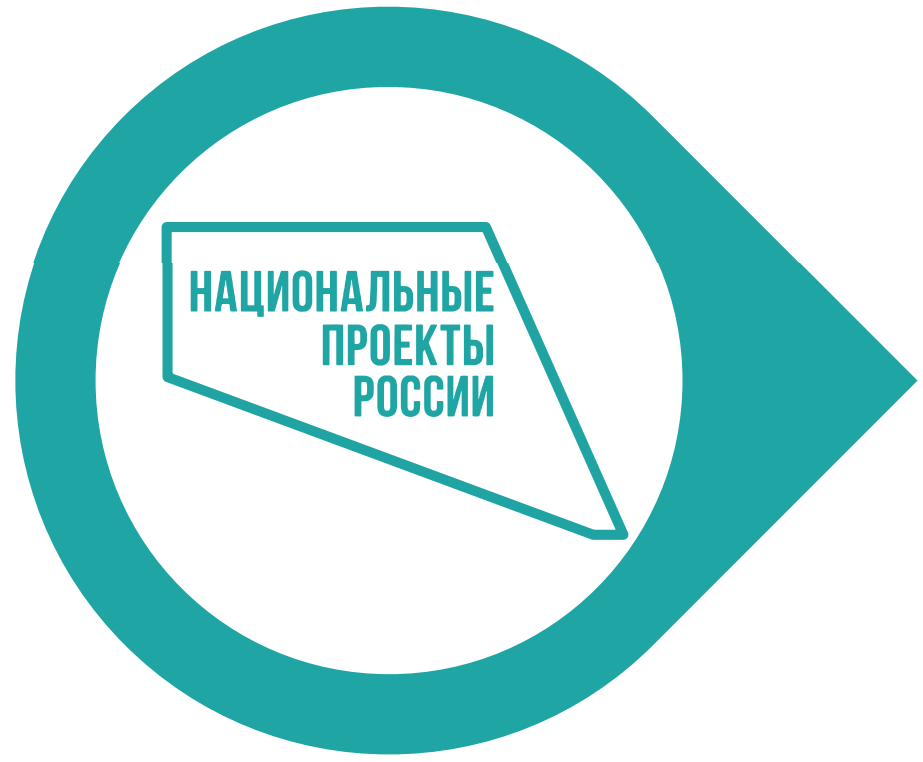 УПРАВЛЕНИЕ ПРОГРАММАМИ И ПРОЕКТАМИ
Оперативный контроль и мониторинг
Качество стратегического планирования
Управление муниципальными программами
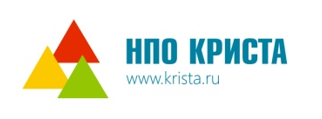 ЭКОСИСТЕМА ЦИФРОВЫХ РЕШЕНИЙ
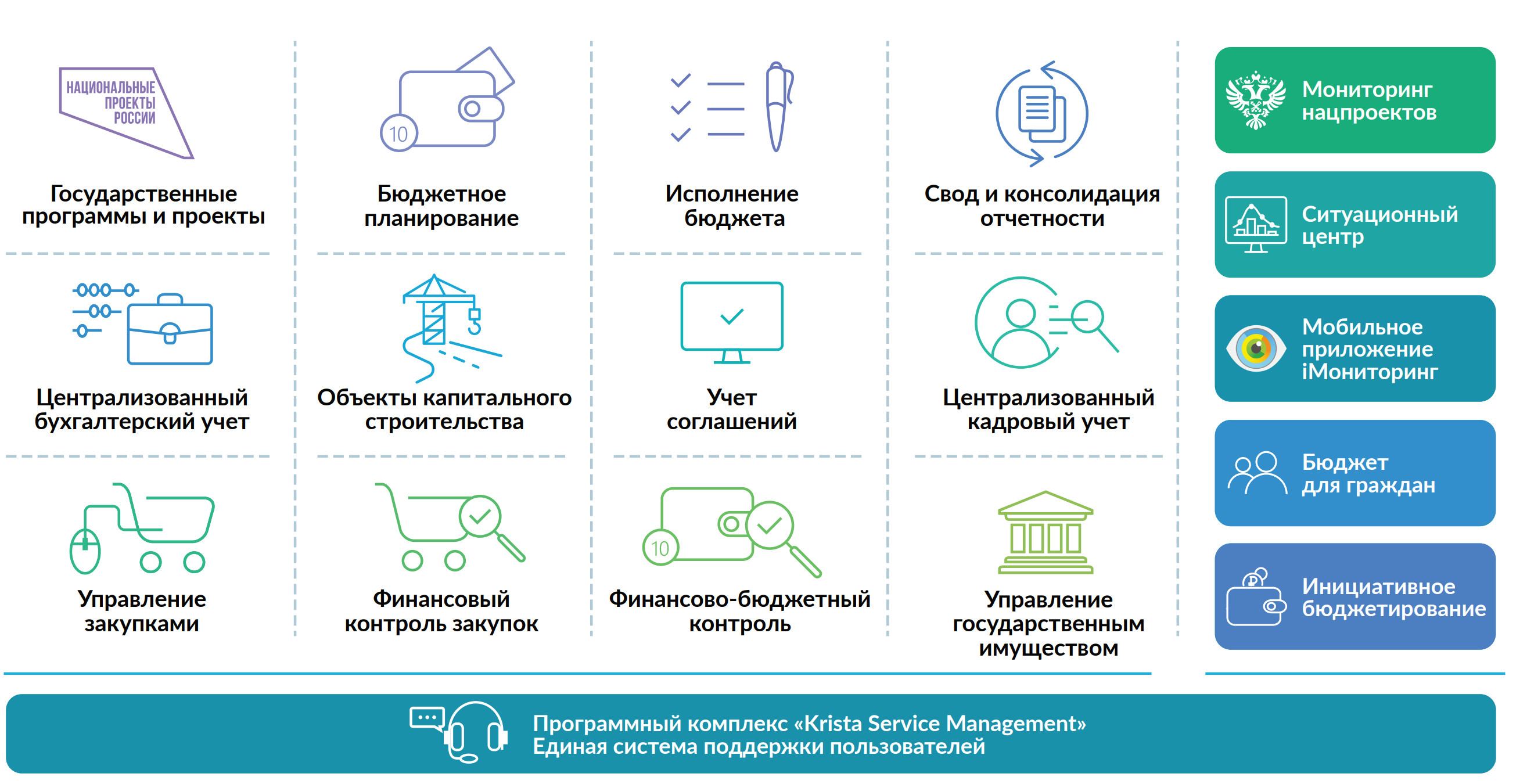 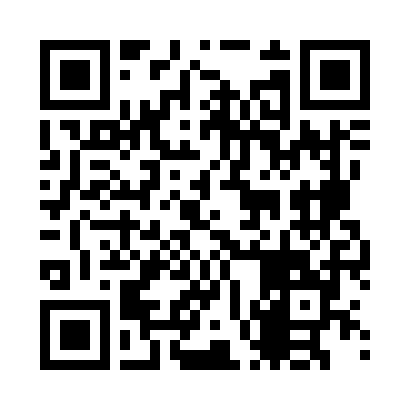 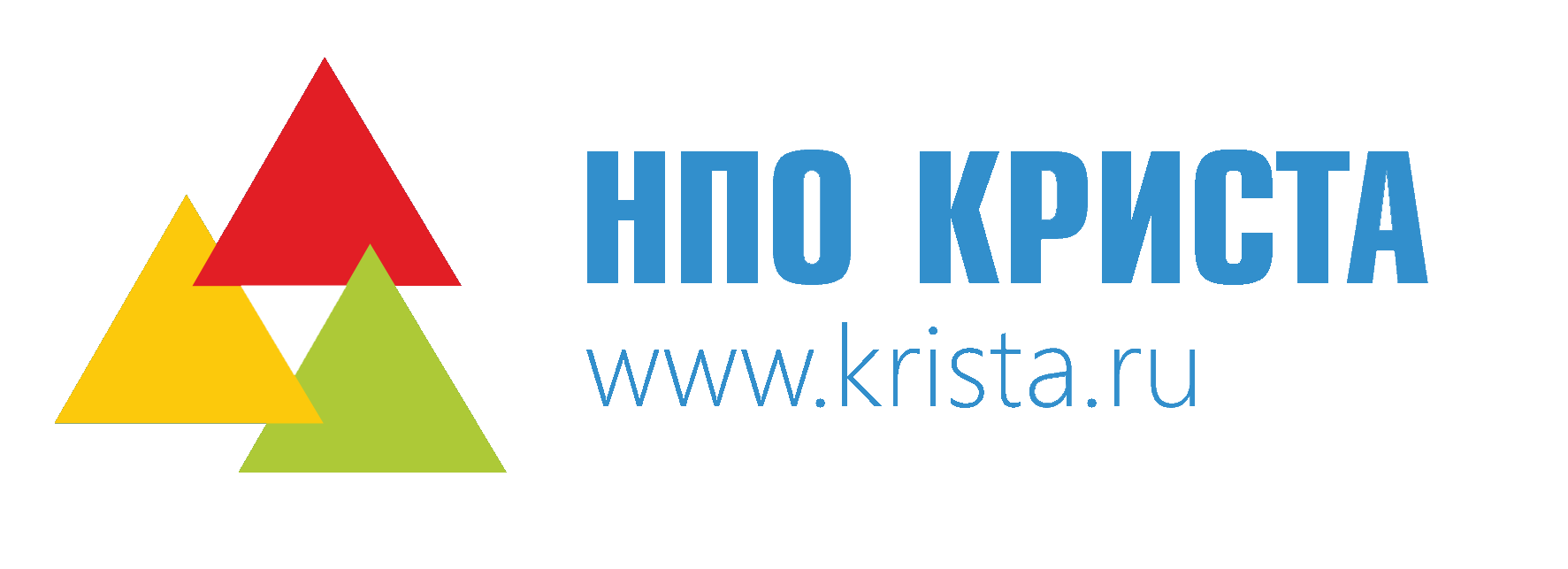 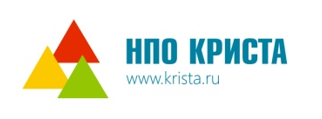 ПЛАТФОРМЫ
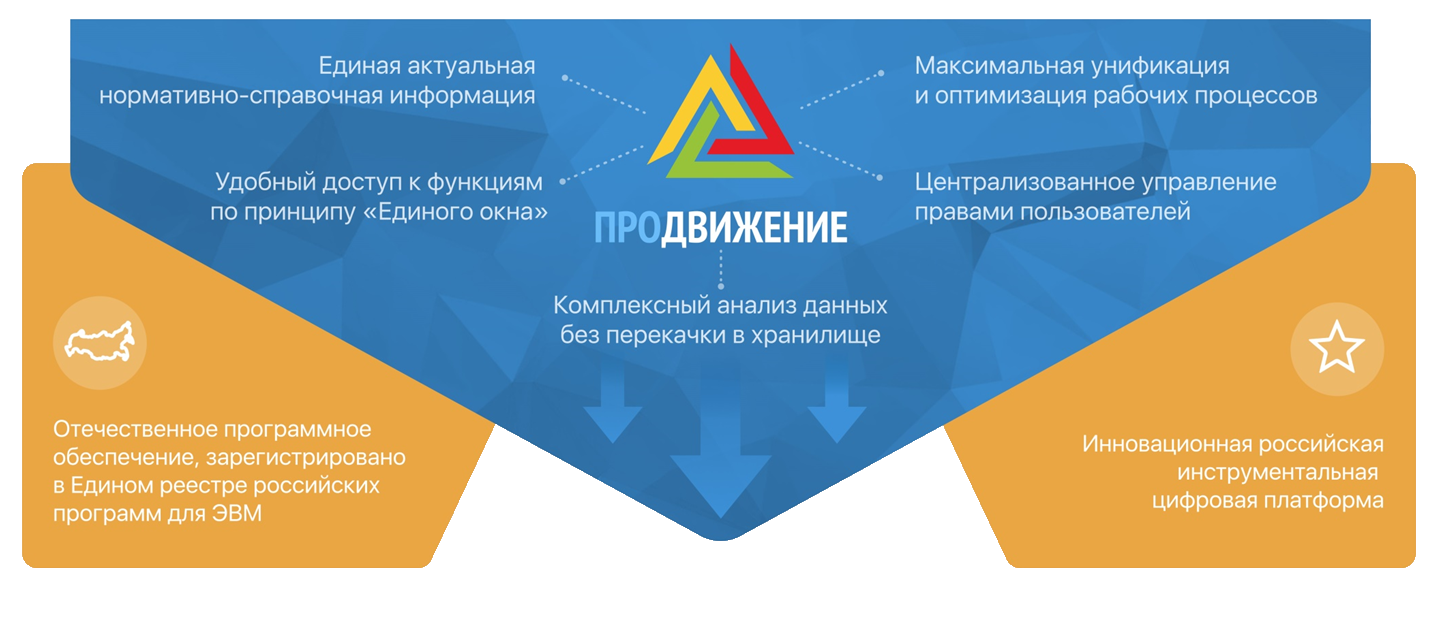 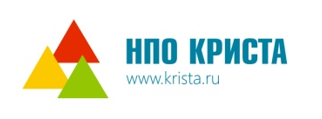 ПЛАТФОРМЫ
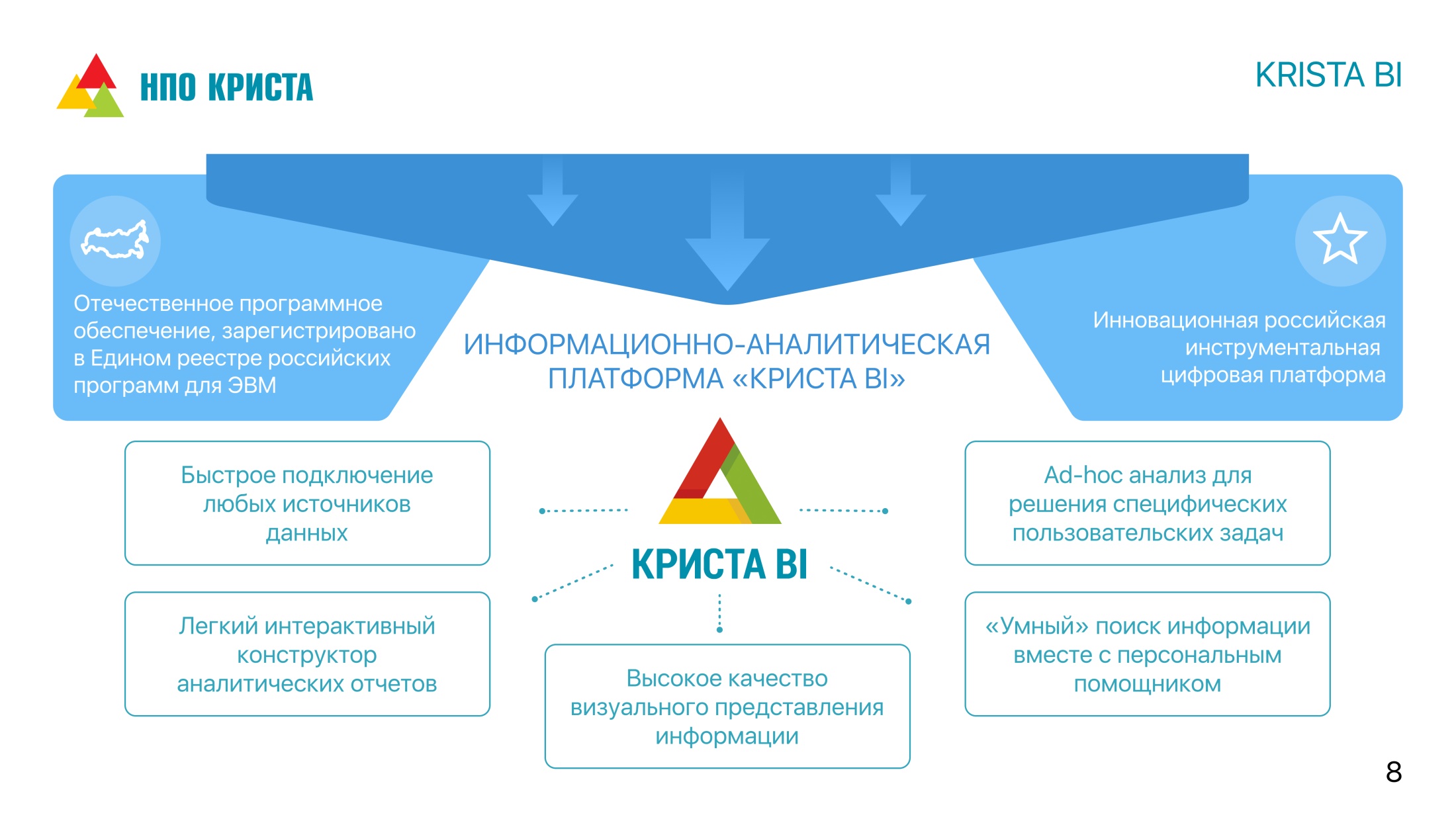 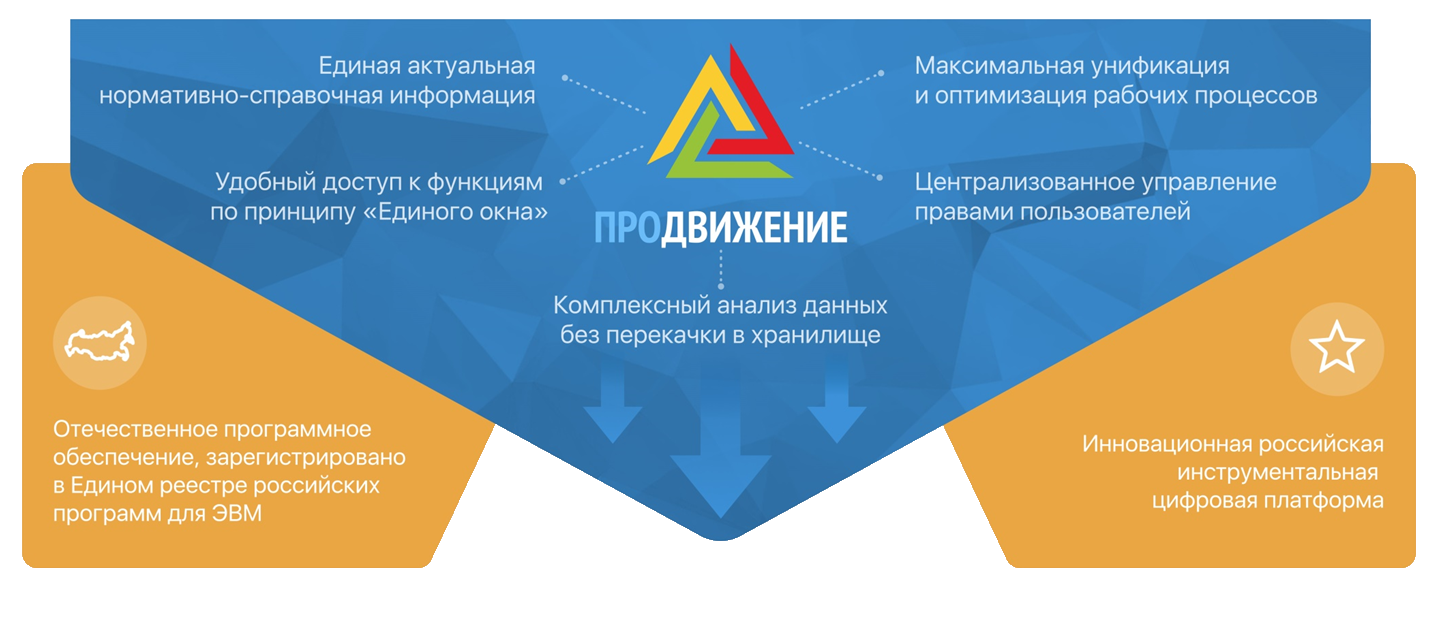 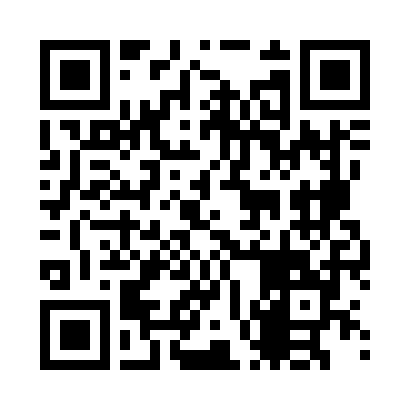 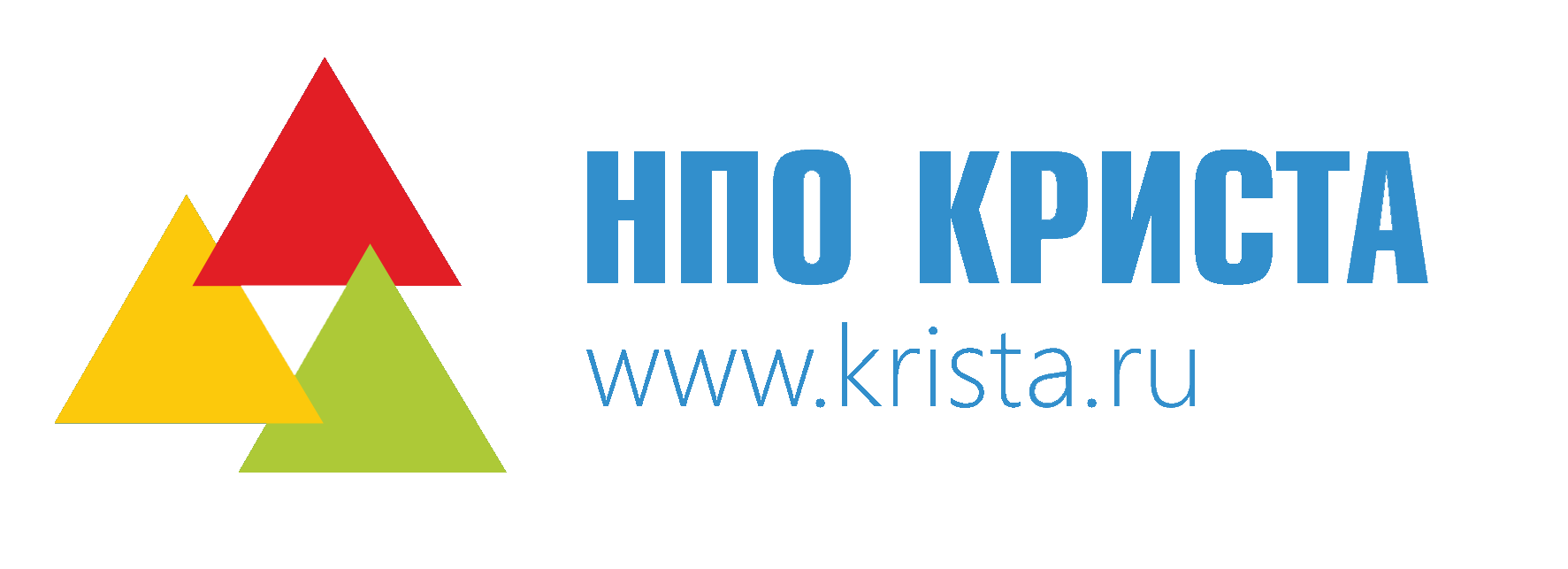